Maths
Independent Task
To investigate number patterns
Mr Critchlow
‹#›
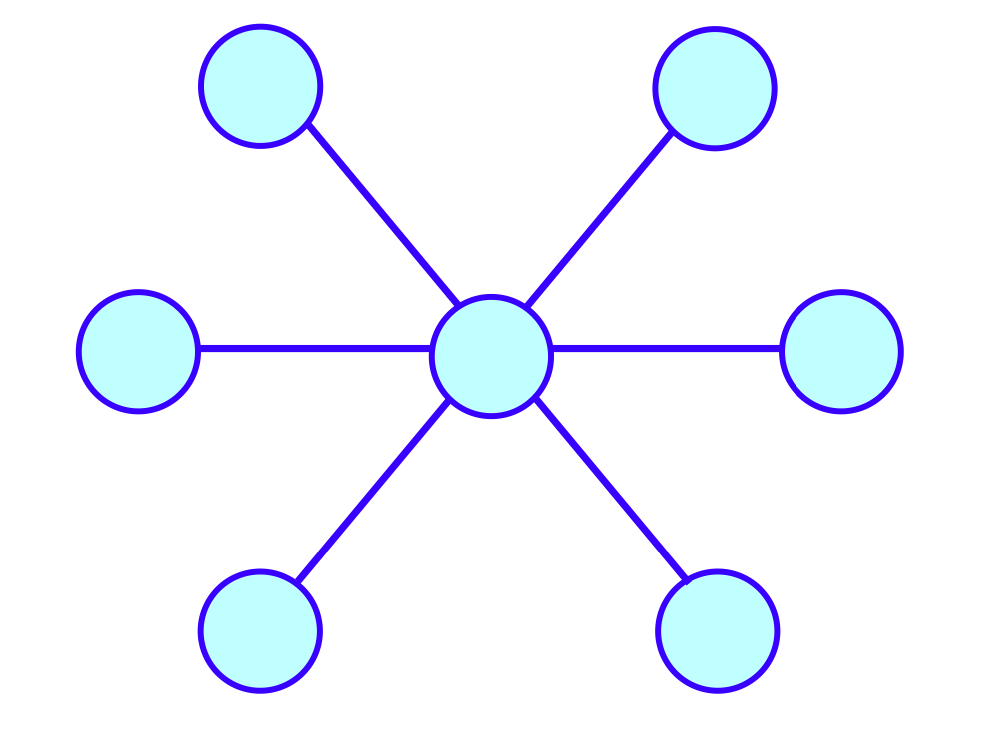 To Start
Can you fit the numbers:
1, 2, 3, 4, 5, 6 and 7 into the circles so that each 3 circles joined by lines have the same total?
‹#›
Moving On
What is the rule for each of the sequences? It could be add, subtract, multiply or divide.
‹#›
Main Task
You will be creating and exploring your own number sequences.
Choose a STARTING NUMBER (Eg:  7).
Decide which OPERATION to do first [+, -, x or ÷] (eg x).
Decide what NUMBER to use with the operation you picked in step 2 (Eg 3).
Decide on a different OPERATION (Eg -).
Decide what NUMBER to use with this operation (Eg 3).
Repeat with your last answer as the new starting numbers.
RECORD THE FIRST 10 TERMS IN YOUR SEQUENCE.
(7 x 3) - 3 = 18
(18 x 3) - 3 = 51
(51 x 3) - 3 = 150
‹#›
Main Task
Write out the sequence and then make as many statements as you can about the numbers in the sequence.
‹#›
Challenge
Can you write 4 of your own sequences containing these numbers?
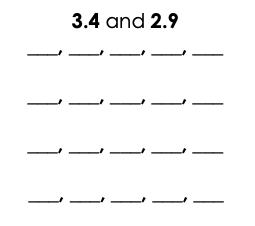 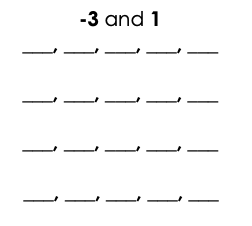 ‹#›